Районное методическое объединение учителей-логопедов
Алгоритм аттестации учителей-логопедов
Задать интересующий вас вопрос по аттестации педагогических работников вы можете 
по телефону 8 (4872) 56-51-02 
или по электронной почте 
ca-ipk@yandex.ru
Подготовила: руководитель РМО 
учителей-логопедов 
Мызникова Л.А.
Киреевск, 2023
Виды аттестации
Аттестация на соответствие 
    занимаемой должности.

2. Аттестация на первую или 
    высшую категорию.
Аттестация на соответствие занимаемой должности
Аттестация на соответствие педагогических работников занимаемым ими должностям проводится в отношении педагогических работников, не имеющих квалификационных категорий (первой или высшей). В образовательной организации утверждается Положение об аттестационной комиссии по аттестации педагогов на соответствие занимаемой должности. Аттестационная комиссия организации создается распорядительным актом работодателя в составе председателя комиссии, заместителя председателя, секретаря и членов комиссии. В состав аттестационной комиссии организации в обязательном порядке включается представитель выборного органа соответствующей первичной профсоюзной организации (при наличии такого органа). Членами комиссии могут быть работники организации, представители коллегиальных органов управления, предусмотренных уставом организации, учредители. Аттестация педагогических работников образовательной организации проводится в соответствии с распорядительным актом работодателя. Аттестация с целью установления соответствия занимаемой должности для педагогического работника, не имеющего квалификационной категории, является обязательной.
Аттестации не подлежат

-    педагогические работники, имеющие квалификационные категории; 
педагогические работники, проработавшие в занимаемой должности в     
     организации, в которой проводится аттестация, менее двух лет; 
-   беременные женщины; 
женщины, находящиеся в отпуске по беременности и родам; 
лица, находящиеся в отпуске по уходу за ребенком до достижения им возраста трех лет (аттестация этих работников возможна не ранее чем через два года после их выхода на работу); 
педагогические работники, отсутствовавшие на рабочем месте более четырех месяцев подряд в связи с заболеванием (аттестация этих работников возможна не ранее чем через год после выхода на работу).
Представление для проведения аттестации на подтверждение соответствия занимаемой должности
Общие сведения о педагогическом работнике: 
     - дата рождения; 
     - образование (уровень образования, полное наименование образовательного учреждения, год окончания, полученная  
       специальность и квалификация по диплому); 
     - общий стаж, педагогический стаж, стаж работы по специальности (в данной должности), стаж работы в данном  
       образовательном учреждении, дата трудоустройства в данной должности в данном образовательном учреждении; 
     - информация о получении дополнительного профессионального образования по профилю педагогической  
       деятельности за 3 года, предшествующих аттестации. 
2. Сведения о результатах предыдущих аттестаций. 
3. Мотивированная всесторонняя и объективная оценка профессиональных и деловых качеств педагогического 
    работника, которая проводится на основе квалификационной характеристики по занимаемой должности.
4. Результаты профессиональной деятельности приводятся в соответствии с должностными обязанностями по занимаемой должности за период с предыдущей аттестации (за последние два года) и отражают: динамику учебных результатов; динамику результатов внеурочной деятельности обучающихся по учебному предмету; создание педагогом условий для приобретения обучающимися (воспитанниками) позитивного социального опыта; обеспечение качества организации образовательного и воспитательного процесса на основе эффективного использования современных образовательных и воспитательных технологий, в том числе информационных технологий; наличие методической системы педагога, апробированной в профессиональном сообществе, представленной на разных уровнях и используемой другими педагогами.
Аттестация на квалификационную категорию
Основания для проведения аттестации для установления квалификационных категорий:
Аттестация педагогических работников проводится на основании их заявлений, подаваемых непосредственно в аттестационную комиссию, либо направляемых педагогическими работниками в адрес аттестационной комиссии по почте письмом с уведомлением о вручении или с уведомлением в форме электронного документа.
В каких случаях может быть отказано в приеме  заявления о прохождении аттестации для установления квалификационной категории:
В приеме заявления может быть отказано:
если педагогический работник обращается за установлением  высшей квалификационной категории впервые, не имея первой квалификационной категории
если обращение за установлением высшей квалификационной категории следует  ранее чем через два года после установления первой квалификационной категории
 если обращение за установлением первой либо высшей квалификационной категории следует до истечения одного года со дня принятия аттестационной комиссией решения  об отказе в их установлении.
Доступ к квалификационным категориям:
Высшая кв.категория впервые может быть установлена педагогическим работникам, которые имеют 1 кв. категорию и не ранее чем через 2 года после ее установления (пункт 30 Порядка)
 
Для прохождения аттестации  на 1 квалификационную категорию ограничений нет

Для претендующих на 1 квалификационную категорию предварительного прохождения аттестации на соответствие занимаемой должности не требуется
Установление квалификационных категорий:
Квалификационные категории устанавливаются на основе результатов работы педагогических работников, указанных в пунктах 36, 37

Оценка профессиональной деятельности педагогических работников в целях установления квалификационной категории осуществляется на основе результатов их работы, но при условии, что их деятельность связана с соответствующими направлениями работы (пункт 38).
Формирование пакета документов для проведения аттестации  в целях установления квалификационной категории
– заявление о проведении аттестации установленного образца              (в заявлении о проведении аттестации педагогические работники указывают квалификационные категории и должности, по которым они желают пройти аттестацию;
– согласие на обработку персональных данных;
 – копию аттестационного листа предыдущей аттестации (при наличии такового);
– копию первого и последнего листа трудовой книжки, листа трудовой книжки с записью о принятии на должность; 
– копии документов о наличии ученой степени, государственных наградах Российской Федерации (орден, медаль, почетные звания), ведомственных наградах (нагрудный знак, почетная грамота), дипломов победителей конкурса лучших учителей России в рамках реализации ПНП «Образование».
Копии документов заверяются работодателем. 
Пакет документов можно подать несколькими способами:
– непосредственно в отдел обеспечения проведения аттестации педагогических работников ГОУ ДПО ТО «ИПК и ППРО ТО», каб. № 16,  ул. Ленина, д. 22 (ежедневно с 9.00 до 18.00, выходной: суббота, воскресенье, перерыв на обед: 12.30 – 13.18);
– направить по адресу электронной почты отдела обеспечения проведения аттестации ca-ipk@yandex.ru в форме электронного документа с использованием информационно-коммуникационных сетей общего пользования, в том числе сети Интернет;
– направить по почте письмом с уведомлением о вручении.
В случае прохождения аттестации по нескольким должностям заявления подаются отдельно по каждой должности.
ПЛАН САМОАНАЛИЗА ДЕЯТЕЛЬНОСТИ ЛОГОПЕДА
1. Насколько цель профессиональной деятельности учителя-логопеда согласуется с целями деятельности образовательного учреждения?
2.Какие важные проблемы удалось решить за период, прошедший после последней аттестации?
3.Какова роль учителя-логопеда в реализации программы развития образовательного учреждения (указывается статус учреждения, где работает учитель-логопед)?
4. Как учитываются образовательные потребности воспитанников в профессиональной деятельности?
5.Что делается для эффективного использования времени детей и собственного времени на занятиях и вне их? Какие технологии и приемы обучения используются в педагогической деятельности?
6. Как организуется взаимодействие с детьми на занятиях и вне их?
7.Как оценивается уровень познавательного интереса обучающихся на занятиях? Что предпринимается для развития интереса к занятиям?
8.Каким образом обеспечивается удовлетворение образовательных потребностей отдельных обучающихся с отличающимися способностями или склонностям?
9.Какова динамика результативности по преподаваемому предмету?Данные приведены по протоколам заседаний психолого-медико-педагогической комиссии.
10. Какие методы оценки деятельности обучающихся используются? Насколько они соответствуют поставленным целям? Каким образом используется информация, полученная в результате оценки? Каково участие обучающихся в оценке их учебной деятельности?
11.Как оцениваете уровень психологической атмосферы в группе детей? Какие меры предпринимаются по созданию обстановки взаимного доверия, уважения, открытости?
12.Формы взаимодействия с родителями: как сообщается информация об учебных достижениях? Как учитываются мнение родителей и их запросы относительно успеваемости и развития ребенка?
13. Как оцениваете взаимоотношения с коллегами?
14. Как повышаете уровень профессионального мастерства? Какое место занимает самообразование?
План анализа логопедического занятия
1. Место данного занятия в системе занятий по теме2. Место данной темы в общей системе логопедической работы3. Подготовленность данного занятия предыдущим обучением и связь с последующим (единство коррекционно-развивающей, образовательной и воспитательной задач; способы постановки и доведения до детей (ребенка).4. Анализ структуры и организации занятия (соответствие теме, цели, задачам; основные этапы, их логопедическая последовательность и взаимосвязь; четкость перехода от одного этапа к другому;  целесообразность распределения времени между этапами занятия; наличие плана занятия и организация его выполнения логопедом; продолжительность занятия и его этапов; соответствие фактического хода занятия запланированному;  отступления от конспекта, их причины)соответствие учебного материала программе, перспективному плану работы, речевым и возрастным особенностям ребенка (группы детей); адекватность выбора речевого материала задачам занятия;методы и приемы, используемые на отдельных этапах, их соответствие целям занятия; реализация дидактических принципов обучения; эффективность использования наглядных пособий, дидактического раздаточного материала и ТСО; степень усвоения нового материала; подведение итогов занятия и деятельности детей (ребенка)своевременное и качественное проведение физкультурных пауз; посильность речевого и дидактического материала; разнообразие, взаимосвязь, обоснованность выбора методов и приемов обучения;  соответствие использованных методов и приемов возможностям детей (ребенка); включение заданий с опорой на несколько анализаторов;  индивидуальная работа со слабоуспевающими детьми; доступность и четкость инструкций, эффективность помощи логопеда; упражнения на развитие общей и тонкой моторики)активность детей (ребенка) в процессе занятия;  устойчивость внимания в начале занятия и на основных этапах; особенности речевой и неречевой деятельности детей (ребенка); формирование у детей (ребенка) общеучебных и специальных умений и навыков; степень сформированности структуры деятельности; выполнение единых требований; качество выполнения заданий детьми (ребенком); умение детей (ребенка) применять знания в различных ситуациях; степень овладения практическими навыками)5. Личность логопеда (знание материала занятия; владение методами и  приемами работы на занятии; осуществление коррекционных приемов обучения; умение использовать методические пособия; речь логопеда (ясность, точность, выразительность, эмоциональность); соотношение речи логопеда и детей (ребенка); мастерство педагогического общения, действий логопеда; тенденции в речевом развитии и коррекции детей (ребенка); оценка занятия в соответствии с возможностями детей (ребенка); качество знаний, умений, навыков, полученных детьми (ребенком).
6. Элементы творчества, заслуживающие изучения и внедрения в практику работы других логопедов.
Спасибо за внимание!
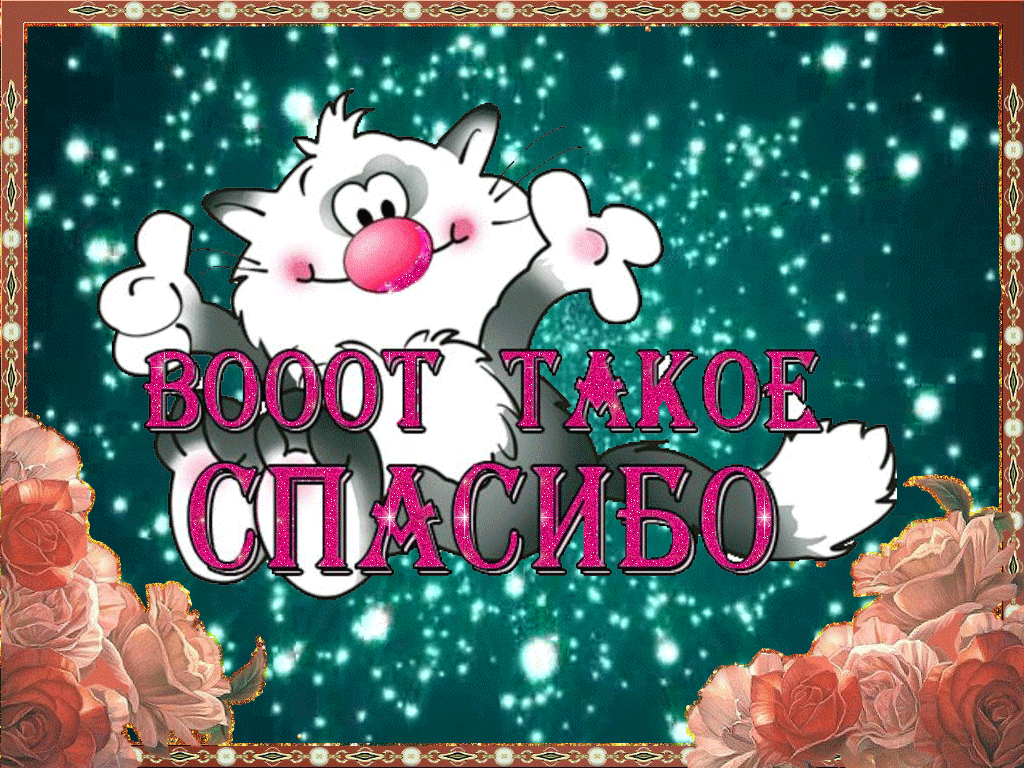